Umweltfreundliches Europa - die Zukunft beginnt jetzt!/ Environmentally friendly Europe - the future begins now!
Präsentation des Projekts -
unsere Pläne
Unser Prinzip : “Nachhaltigkeit“
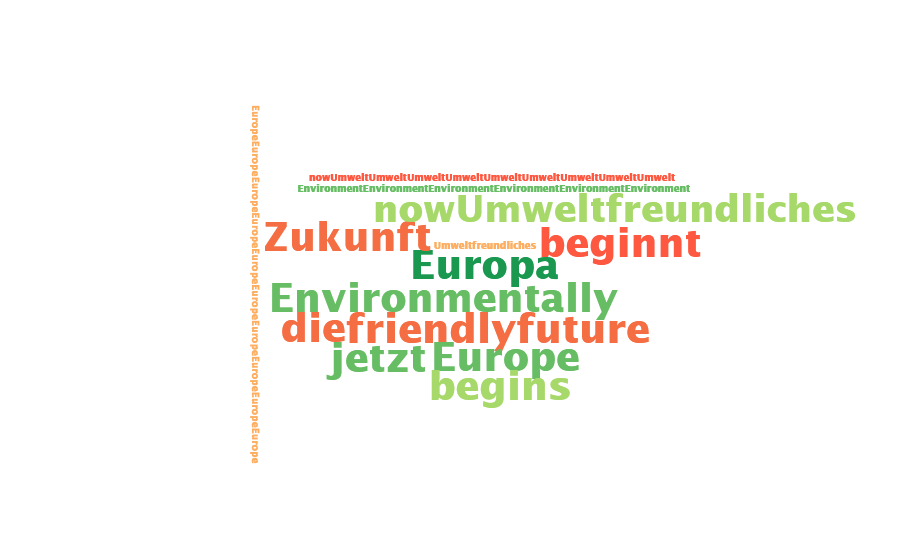 Warum………… unser Projekt ?
Schüler und Lehrer aus 6 Ländern : 
Unsere Ziele
Länder,  die Schulen
Gymnasium Lüchow, Germany, Deutschland
Szkola Podstawowa im Wincentego Pallottiego, Poland, Polen, 
Agrupamento de Escolas Emídio Navarro, Portugal
Ozel Antalya Bahcesehir Anadolu Lisesi, Turkey, Türkei
7. Gymnasium von  Rhodos,  Greece, Griechenland / Hellas, Ελλάδα (=Elláda)
Skorpeskolen Privatskole,  Denmark, DänemarK
Unser Prinzip : “Nachhaltigkeit“
“Nachhaltigkeit“ : eine Definition
“Nachhaltigkeit“
Nachhaltigkeit orientiert sich am größtmöglichen Bezug von Gütern aus der Umwelt, ohne jedoch die natürliche Produktion dieser Produkte in Zukunft in ausreichender Menge zu unterbrechen.
Sustainability is based on the greatest possible procurement of goods from the environment, without, however, interrupting the natural production of these products in sufficient quantities in the future.
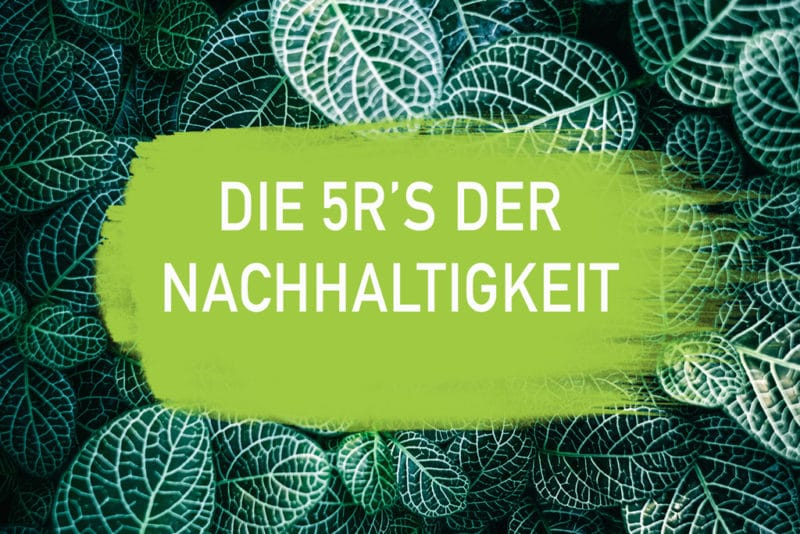 „Nachhaltigkeit“
Die wichtigsten 5  R’s der Nachhaltigkeit:
 1 Wiederverwenden (Reuse), 
2 Ablehnen (Refuse),
3 Reduzieren (Reduce),
4 Umdenken (Rethink), 
5 Müllverwertung (Recycle).
https://ecoyou.de/rs-der-nachhaltigkeit/
Wiederverwenden (Reuse),
Wiederverwenden (Reuse),
Ablehnen (Refuse)
Ablehen (Refuse)
Reduzieren (Reduce)
Umdenken (Rethink)
Umdenken (Rethink)
Müllverwertung (Recycle)
Müllverwertung (Recycle)
6 Länder
6 Themen
I. Deutschland
II. Dänemark
III. Portugal
IV. Griechenland
V. Türkei
VI. Polen
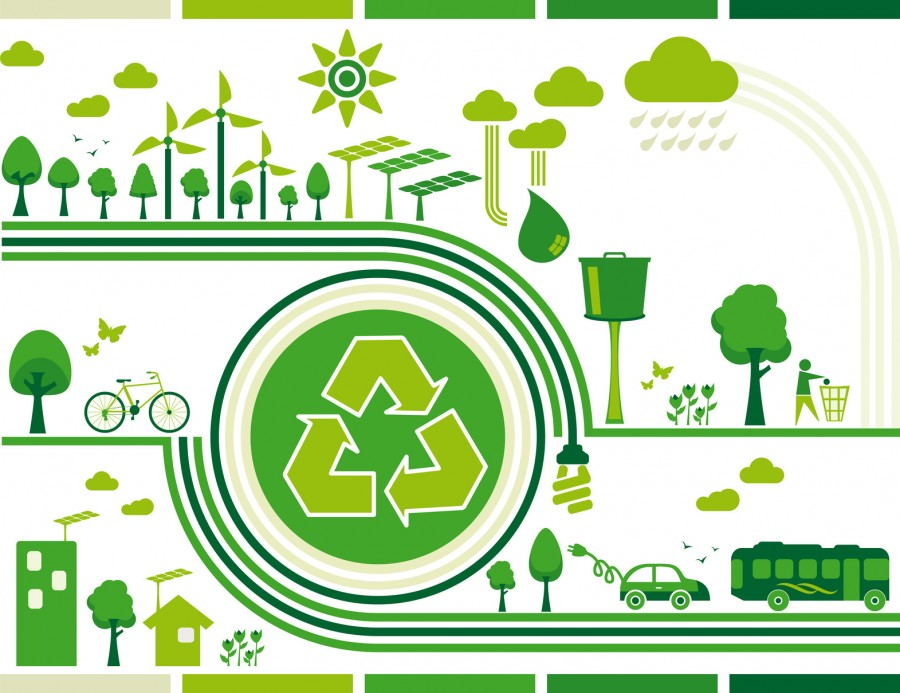 Danke!